Coach Foster’s World – Expectations and Policies
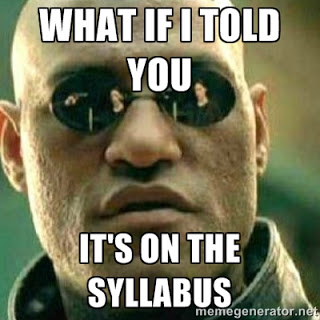 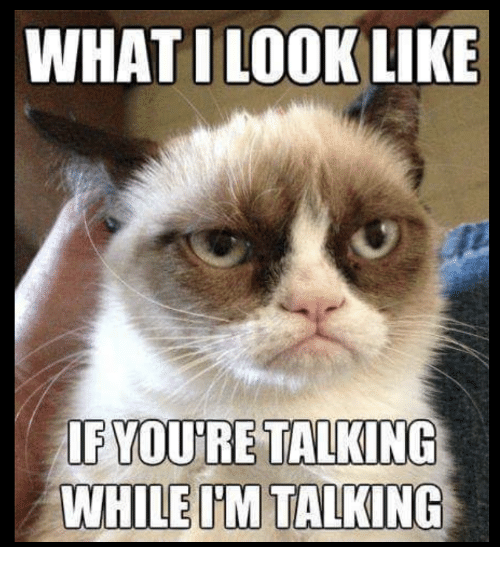 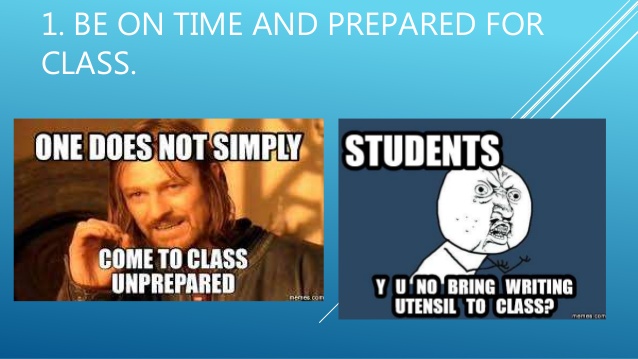 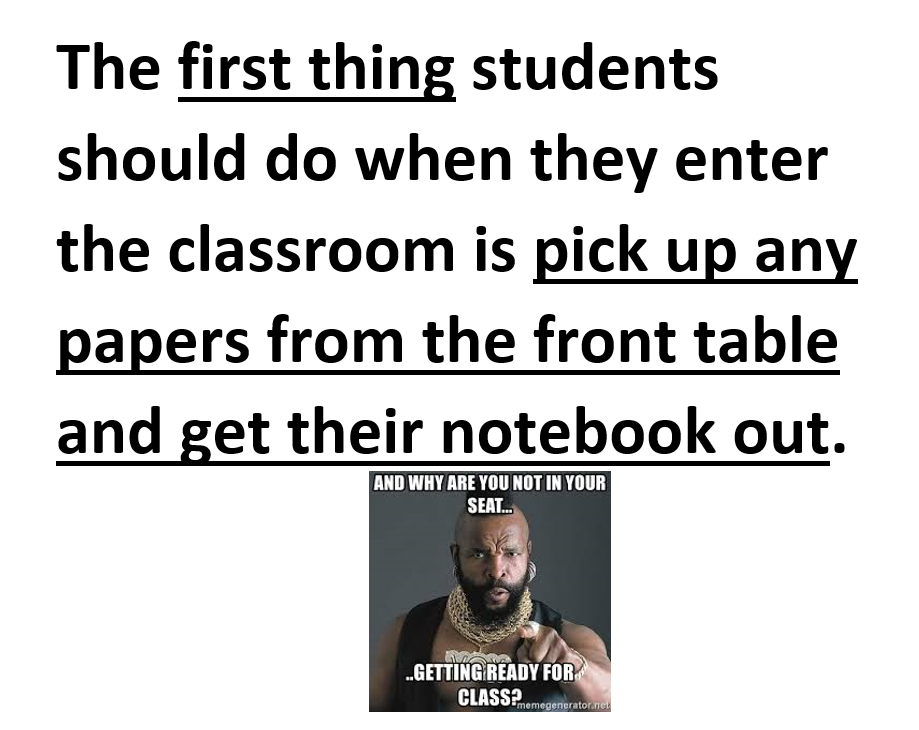 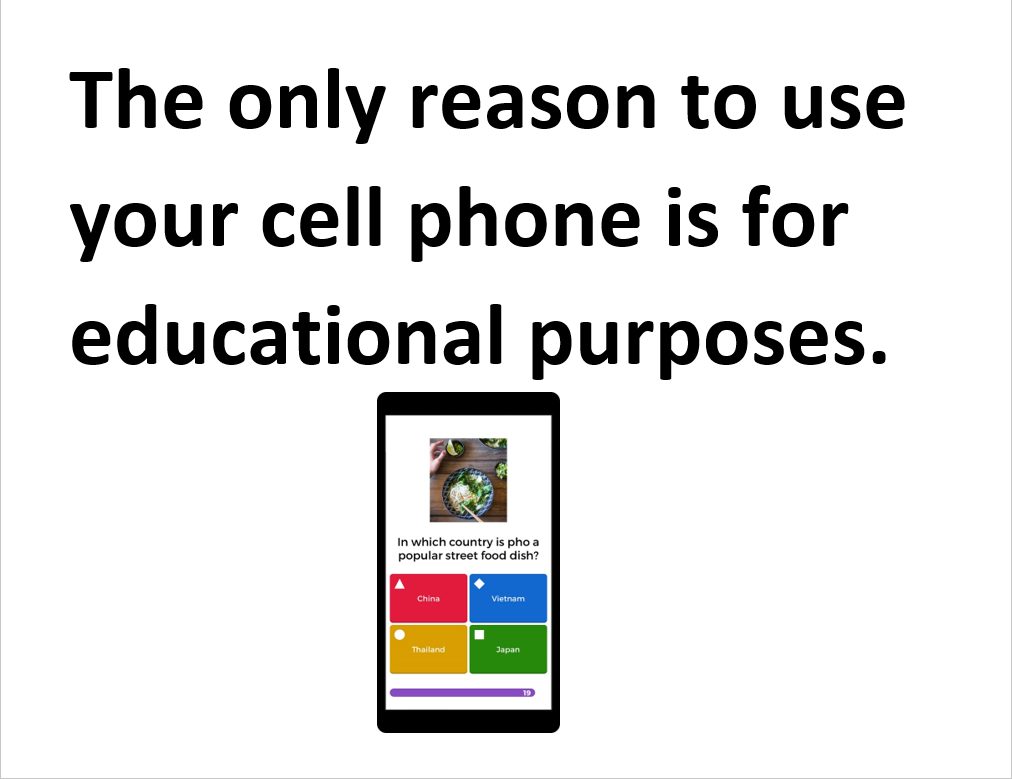 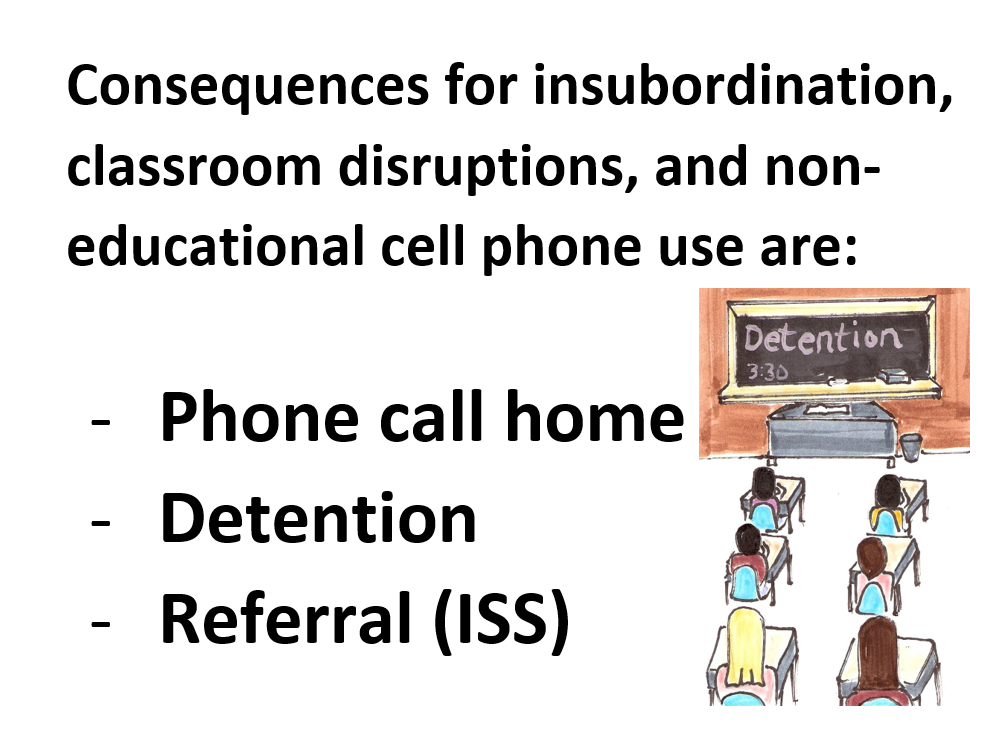 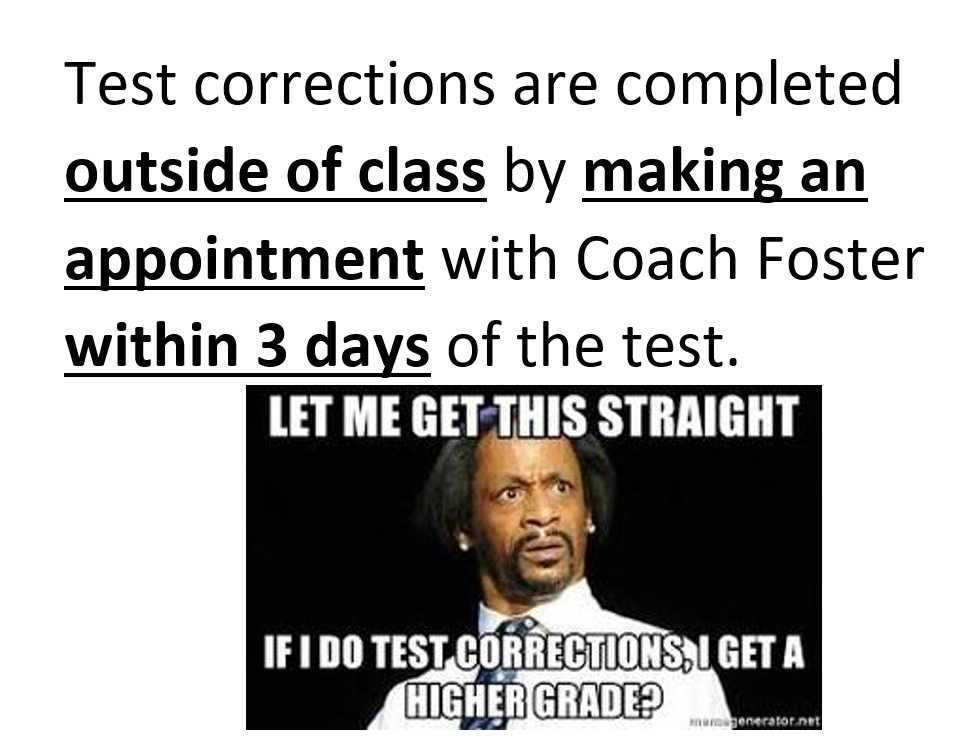 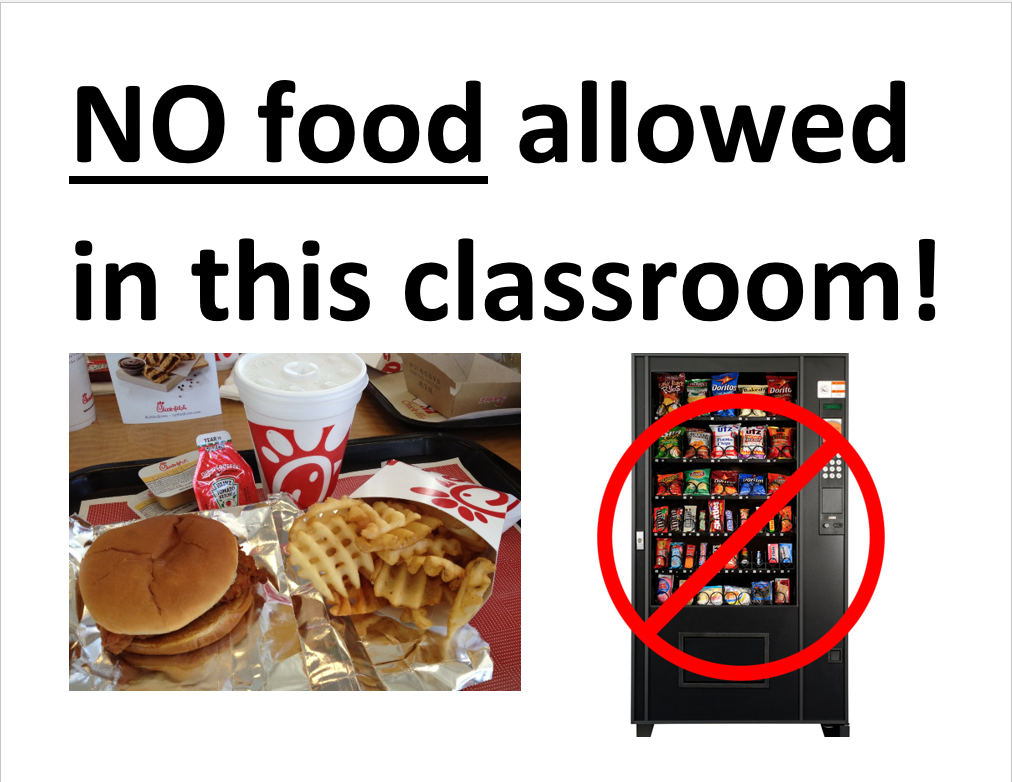 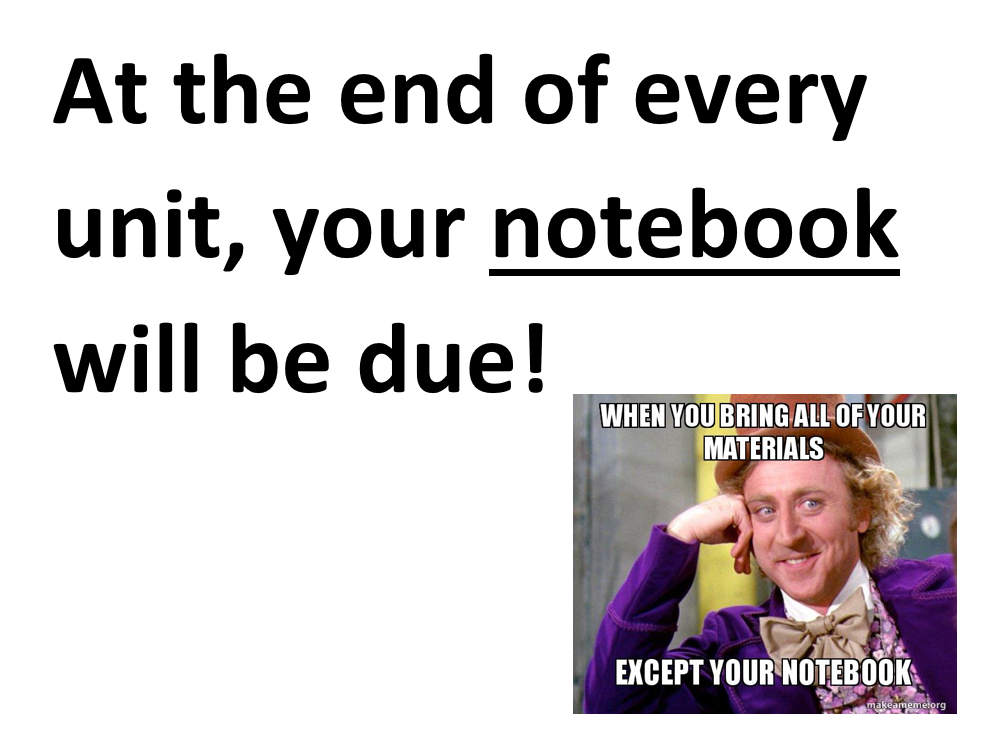 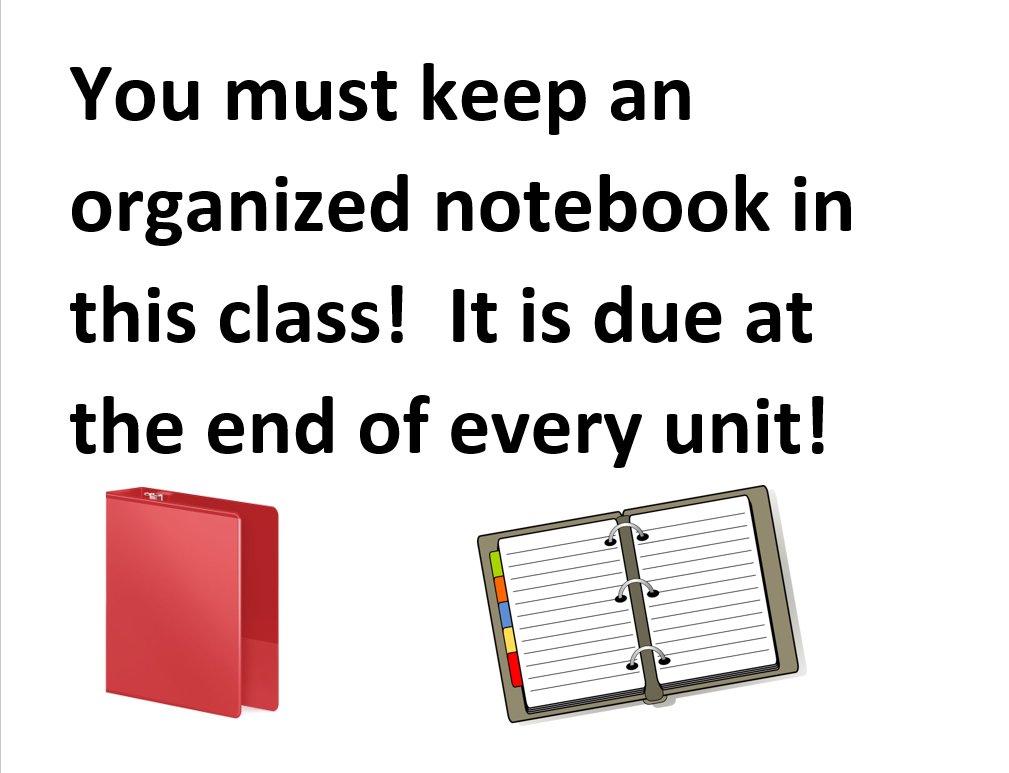 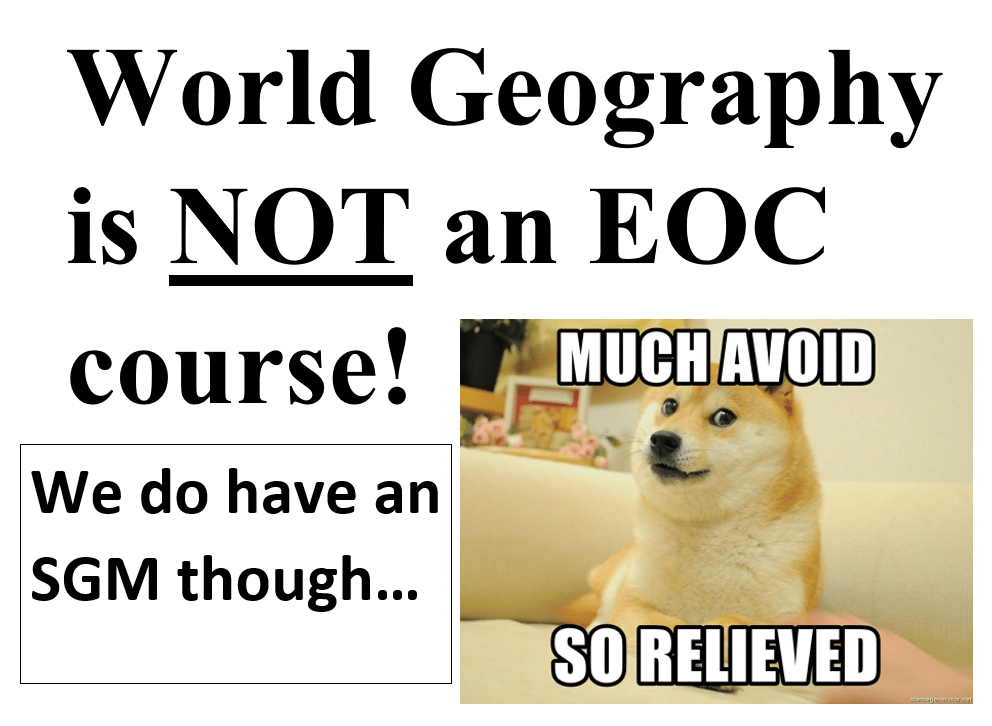 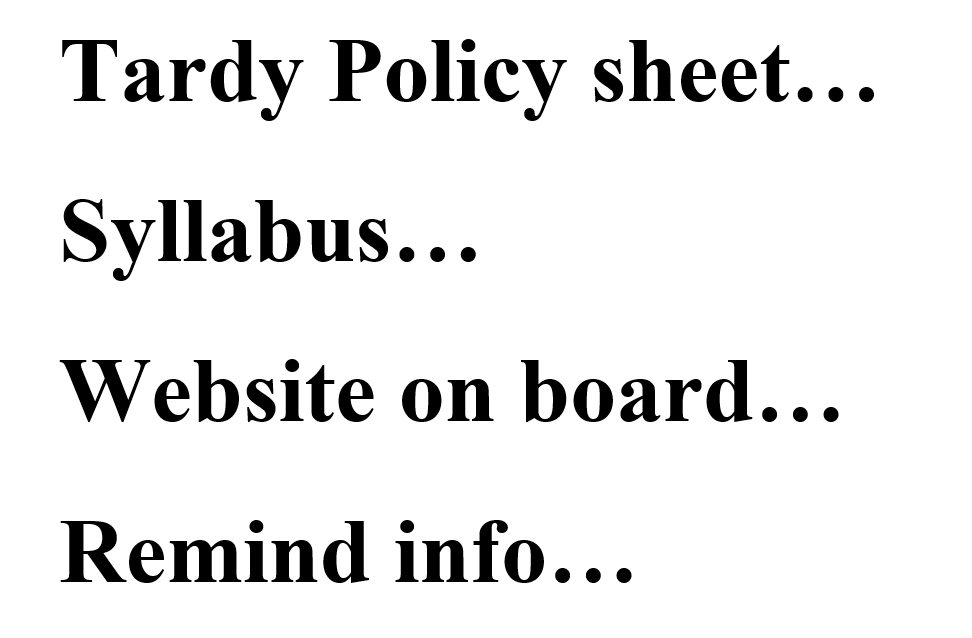